Update: Views on CEOS and SDCG Approach on GFOI Phase 2
G. Dyke
SDCG-13 Session #5 Item 20
Overview
Response Summary Table
Objectives
Brief Agency Response summary
ASI
CNES
CONAE
CSA
INPE
SDCG-8
DLR, Bonn, Germany
September 23rd-25th 2015
2
Objectives
Reach out to SDCG agencies not attending to gather their views
Assessment of future planned participation in SDCG meetings
Supporting Osamu’s objectives as CEOS lead for GFOI
Coming away from GFOI Plenary with a statement around what GFOI might expect from CEOS and space data providers for Phase 2 to be presented for discussion at SIT-33
Reciprocal statement from CEOS agencies coming out of SIT-33 about what they would expect from GFOI Phase 2
SDCG-8
DLR, Bonn, Germany
September 23rd-25th 2015
3
Response Summary Table
SDCG-8
DLR, Bonn, Germany
September 23rd-25th 2015
4
ASI Highlights
Would like to foster the uptake of ASI data, but don’t currently have resources to engage with GFOI
In order to promote the GFOI initiative within ASI, require feedback from CSK users, i.e. reports or published papers
Realistic engagement is one meeting per year, on the basis of the business travel budget
Linkage of SDCG to the GFOI Plenary is positive
SDCG-8
DLR, Bonn, Germany
September 23rd-25th 2015
5
CONAE Highlights
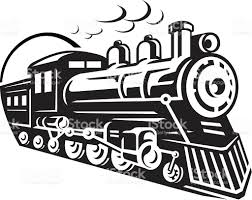 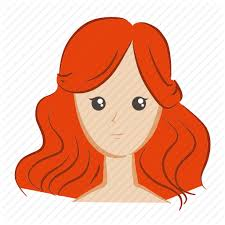 SAOCOM
Freight Train
Laura
Ake can report on SAOCOM launch date…
SDCG-8
DLR, Bonn, Germany
September 23rd-25th 2015
6
CNES Highlights
Keen to promote CNES mission data
Phase 1 provided Pleiades data; awaiting feedback on usage
Willing to support with Pleiades for Phase 2 if Phase 1 feedback is received
CNES systematic participation is not likely; at best will try to attend one annual meeting
SDCG-8
DLR, Bonn, Germany
September 23rd-25th 2015
7
CSA Highlights
Comprehensive written response; quite positive and constructive
Promotion of SAR, support to national community, upstream R&D
RCM is a Canada First mission, and data contribution to GFOI will have to be promoted by the CFS
Linkages between the SDCG and GFOI are very important, but joint SDCG and GFOI Plenary meetings too long
Maybe a focused meeting between the R&D, Data component and SDCG?
SDCG-8
DLR, Bonn, Germany
September 23rd-25th 2015
8
INPE Highlights
INPE supporting GFOI overall
Awaiting further feedback on SDCG engagement for Phase 2
SDCG-8
DLR, Bonn, Germany
September 23rd-25th 2015
9
Initial Questions
Can we promote feedback from R&D activities to data providers (e.g. ASI, CNES)?
Should we continue co-location of SDCG with GFOI Plenary?
Would it be more valuable for SDCG to co-locate with a GFOI DUAG and/or R&D meeting?
Can we sustain more than one SDCG meeting per year?
SDCG-8
DLR, Bonn, Germany
September 23rd-25th 2015
10
Backup
SDCG-8
DLR, Bonn, Germany
September 23rd-25th 2015
Questions
1) What’s the main objective of your agency for engagement with GFOI Phase 2?

2) What are your general expectations from GFOI going forward?
3) Is your agency support to GFOI wholly or in part contingent on a better resourced R&D program?
4) Do you plan to engage in future SDCG meetings?

5) (CSA and CONAE only) is there anything that SDCG can be doing to help ease or promote future core data uptake by the GFOI community?
SDCG-8
DLR, Bonn, Germany
September 23rd-25th 2015
12